We can sing all our sounds. Skip to my lou my darling.
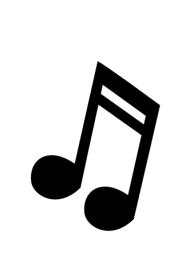 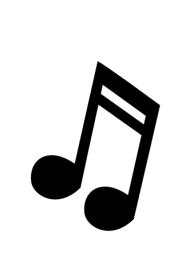 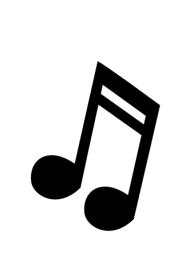 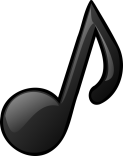 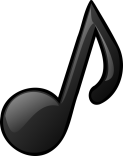 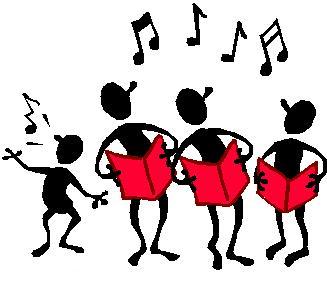 oa
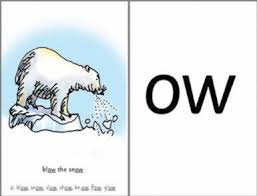 ow
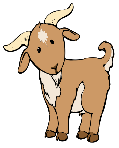 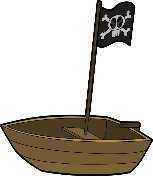 ai
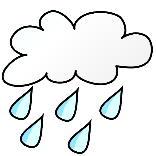 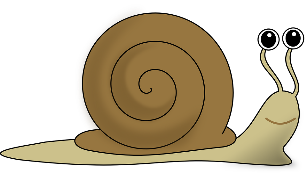 ay
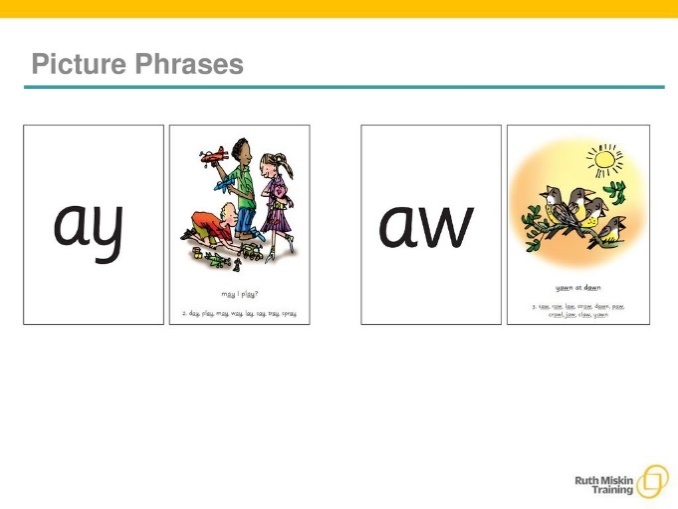 ow
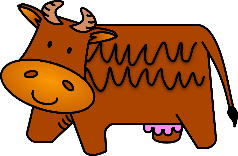 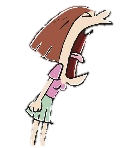 ou
Skip to my lou my darling.
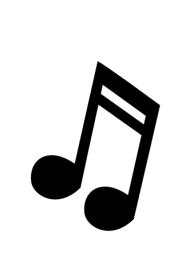 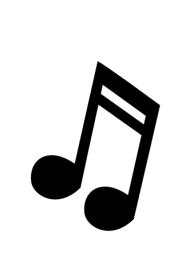 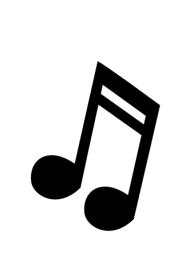 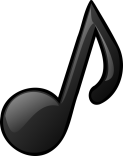 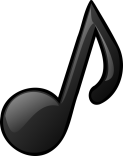 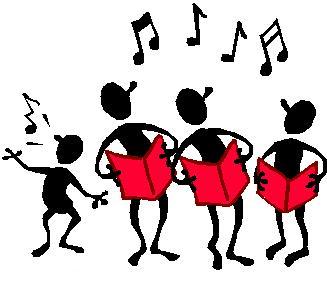 igh
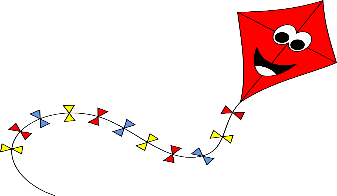 ie
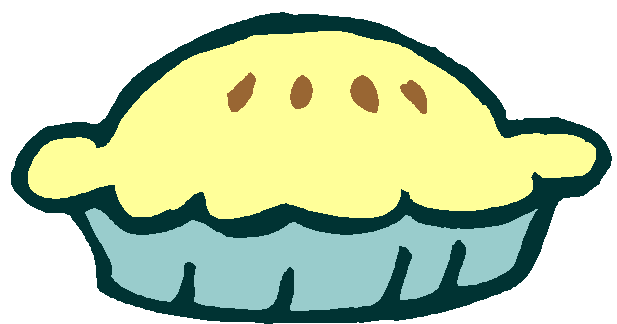 ee
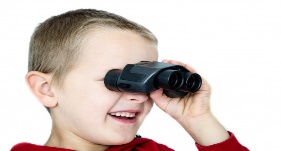 ea
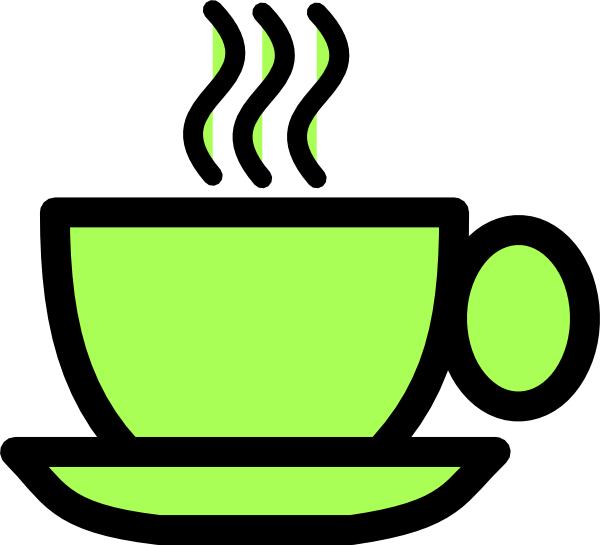 oi
oy
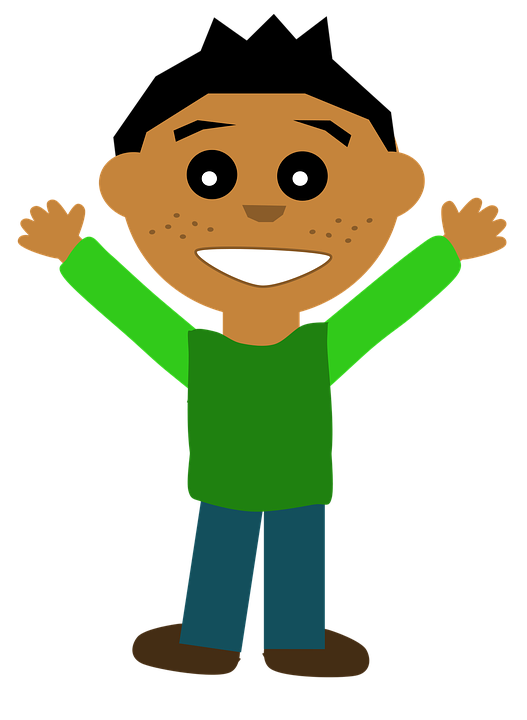 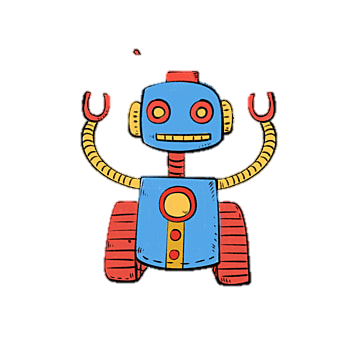 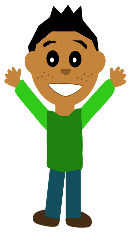 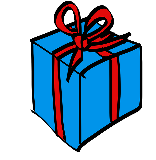 Skip to my lou my darling.
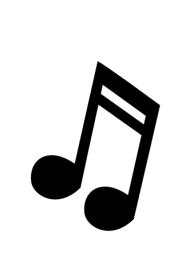 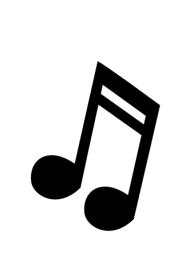 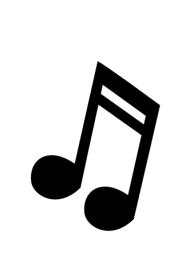 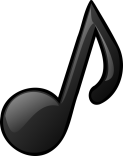 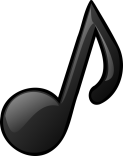 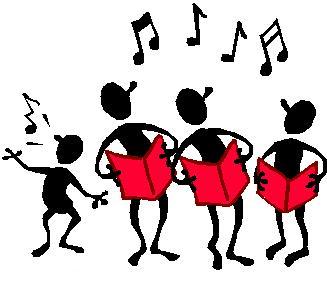 ur
er
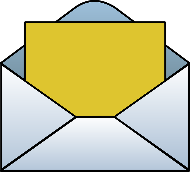 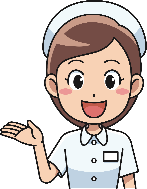 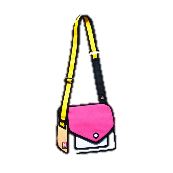 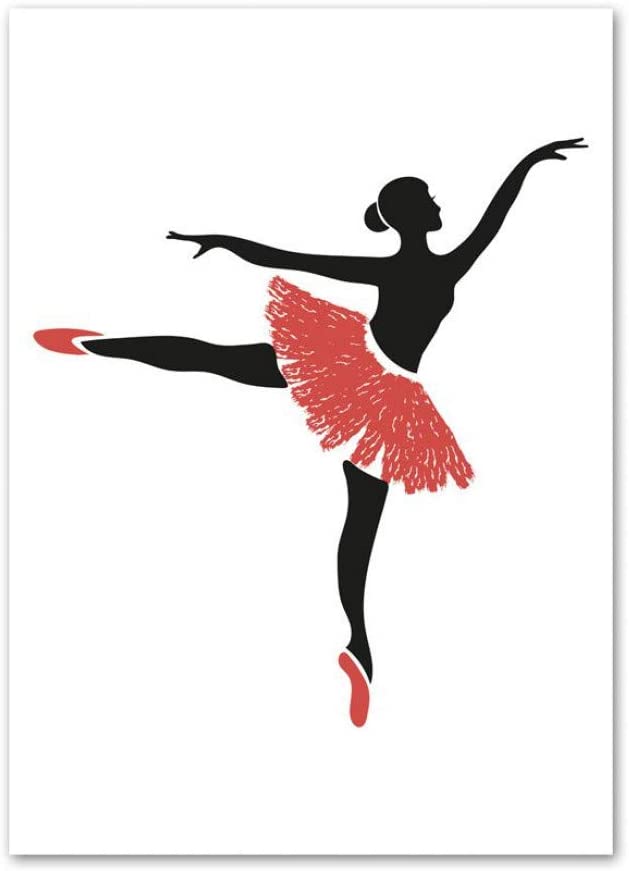 ir
oo
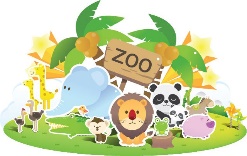 ue
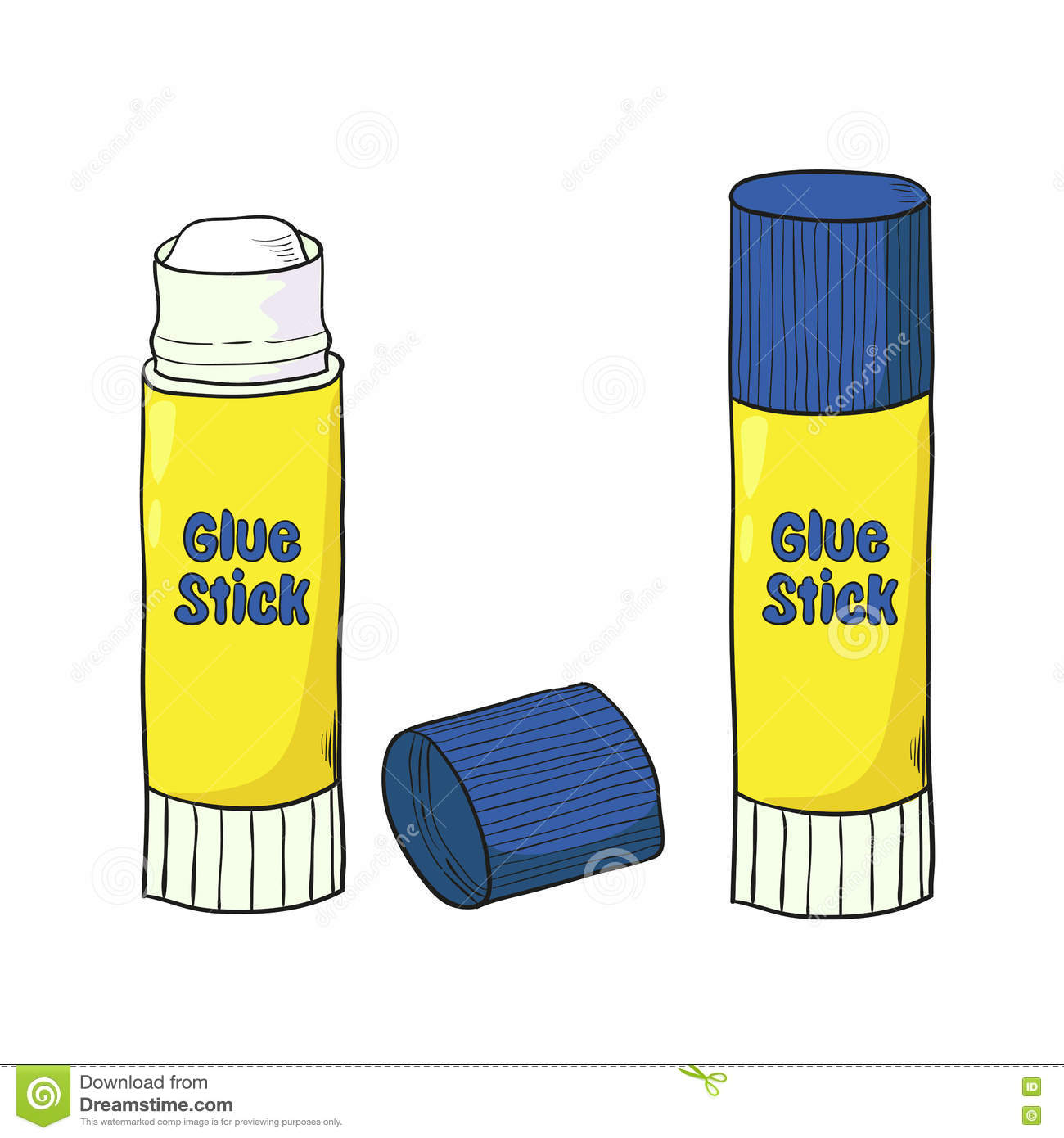 oor
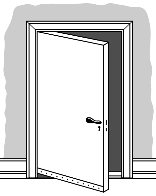 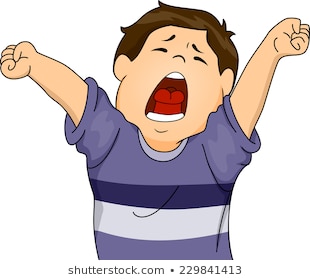 aw
Skip to my lou my darling.
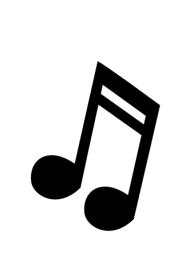 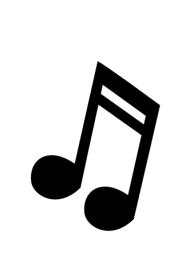 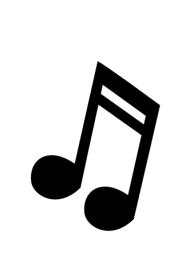 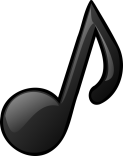 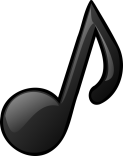 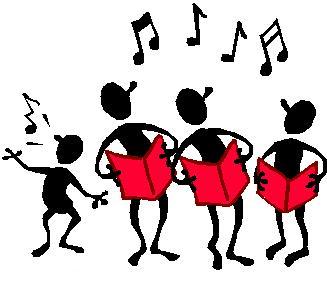 wh
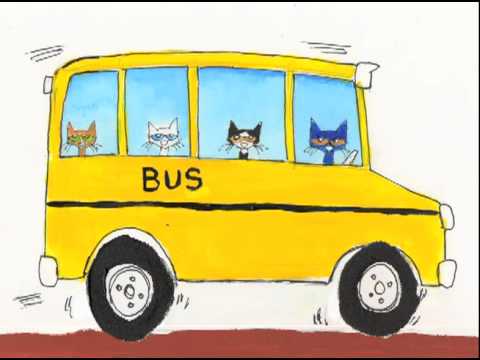 ph
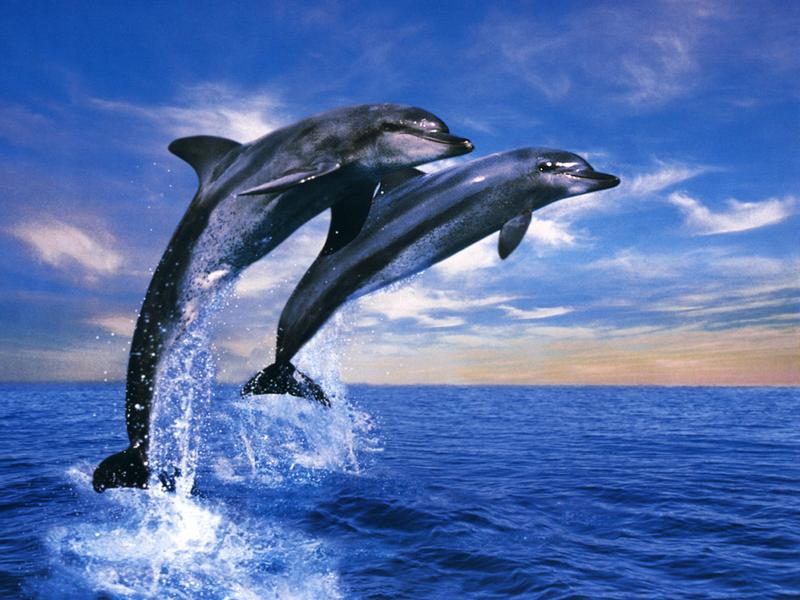 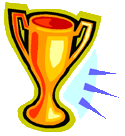 oo
ue
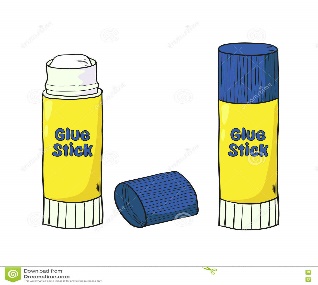 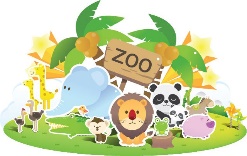 ew
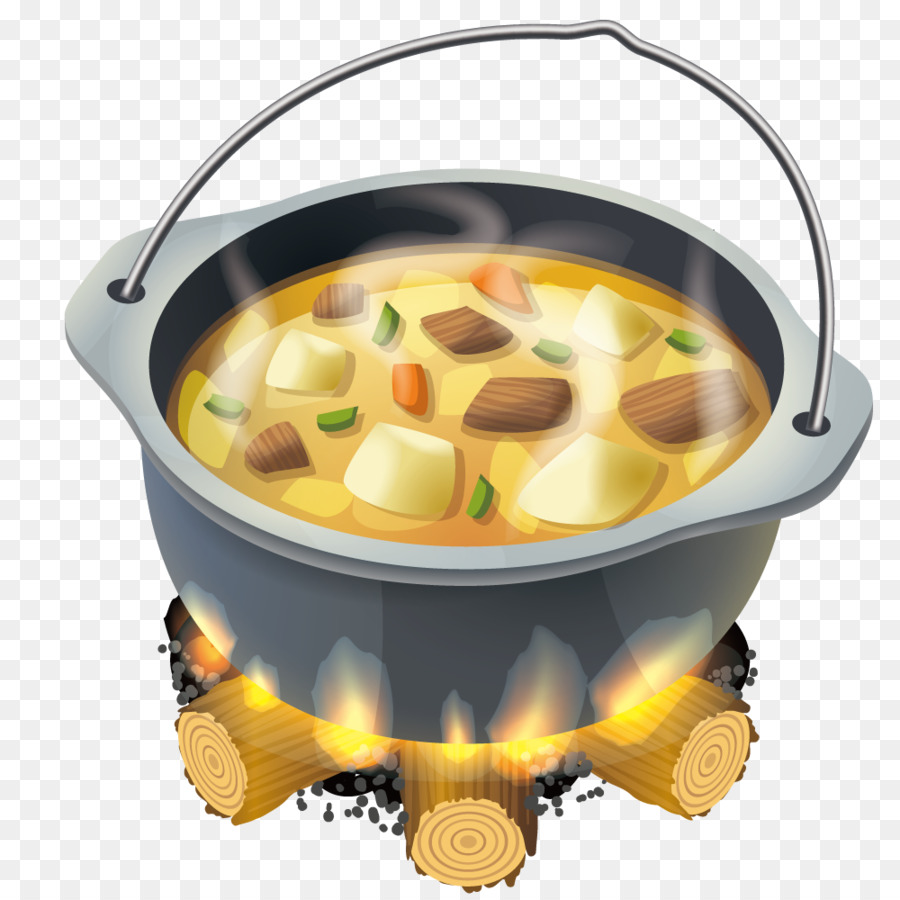 Skip to my lou my darling.
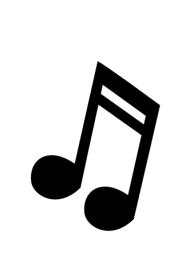 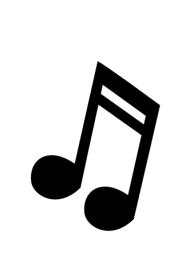 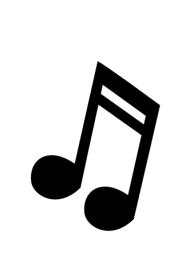 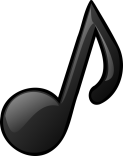 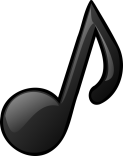 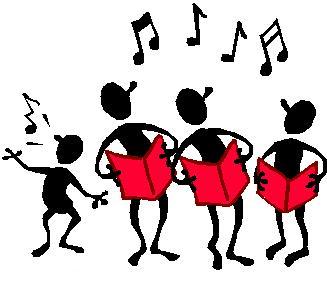 oa
ow
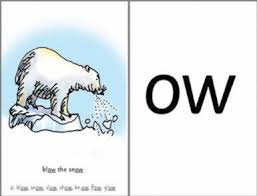 oe
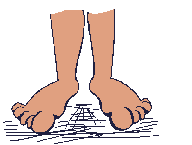 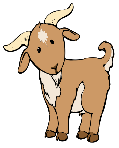 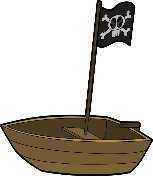 oor
aw
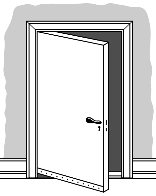 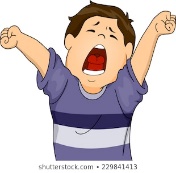 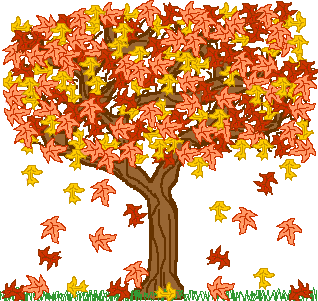 au
ee
ea
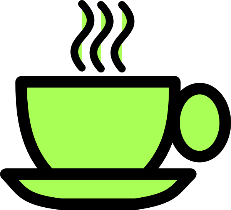 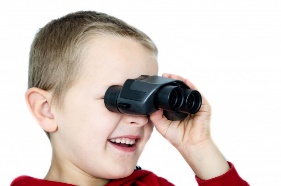 ey
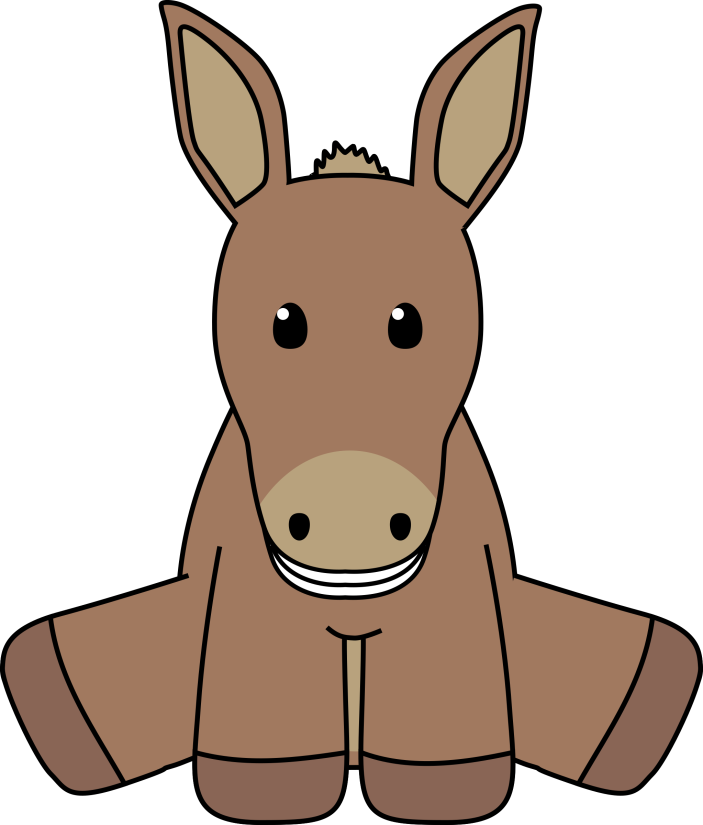 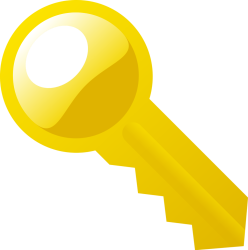 Skip to my lou my darling.
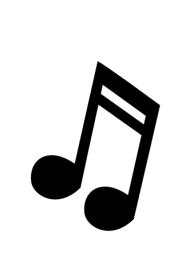 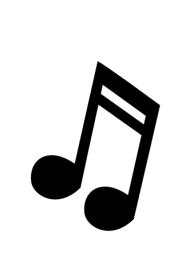 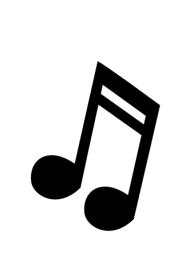 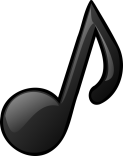 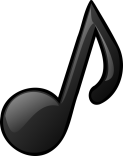 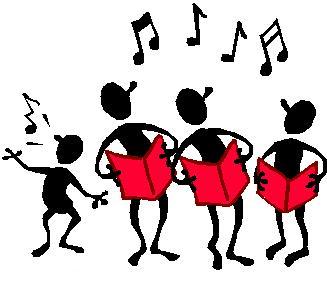 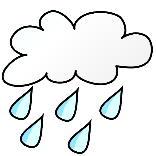 ay
ai
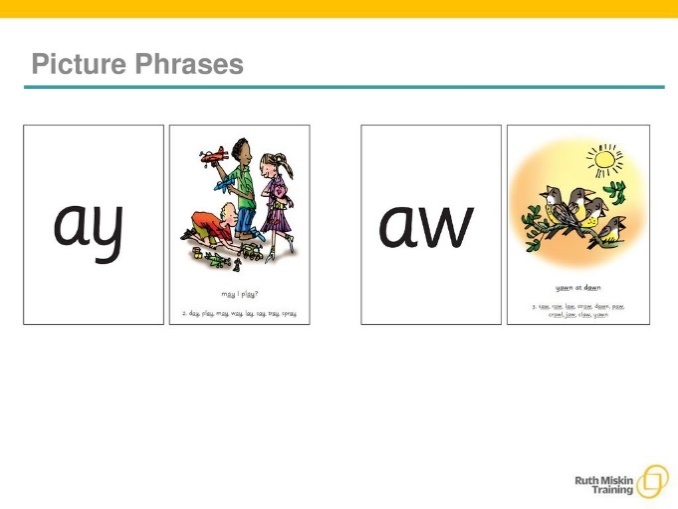 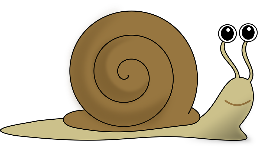 a-e
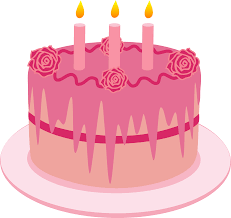 ea
ey
ee
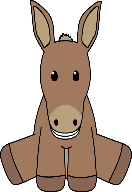 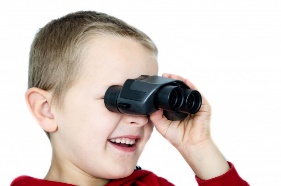 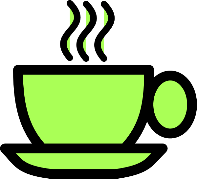 e-e
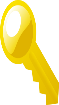 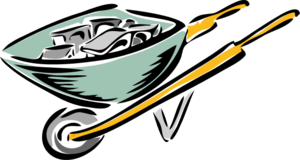 ie
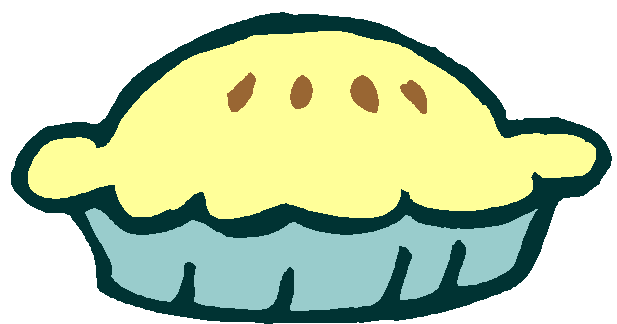 igh
i-e
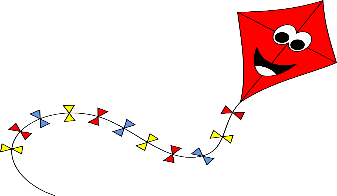 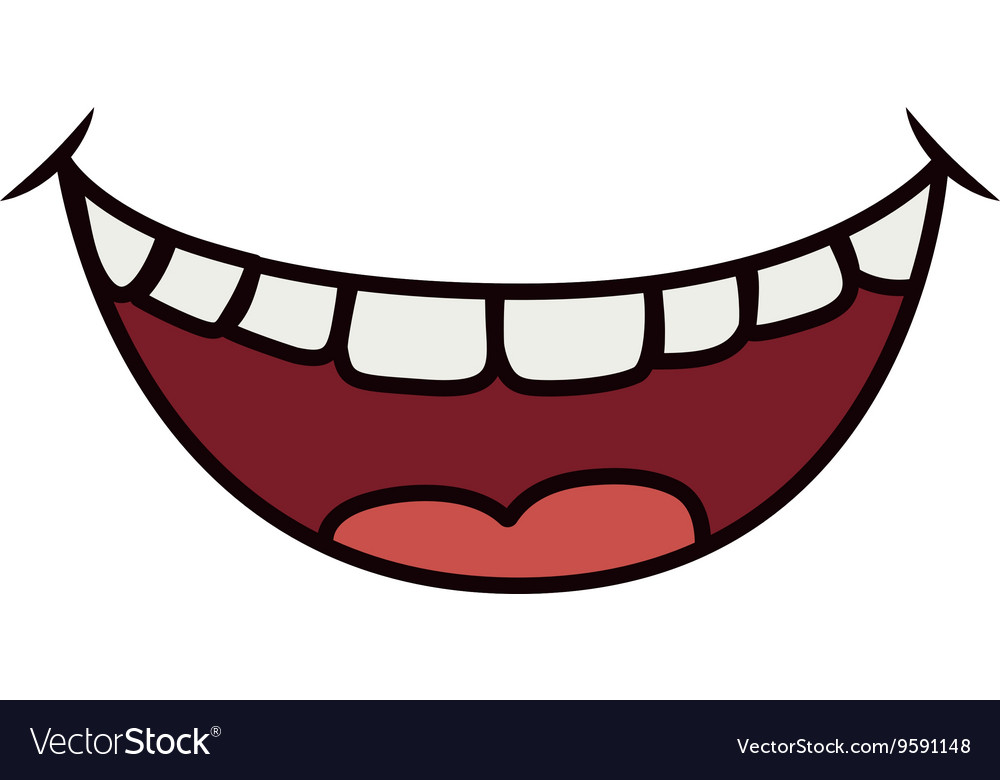 Skip to my lou my darling.
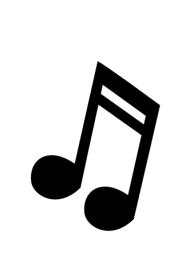 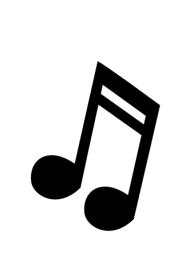 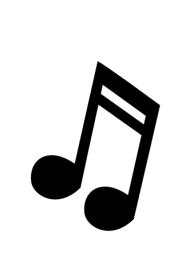 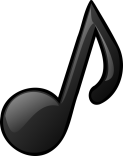 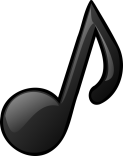 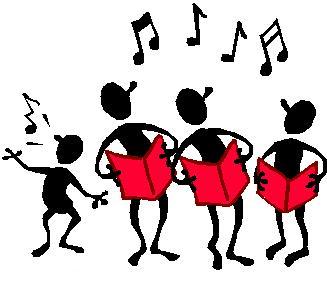 oa
ow
oe
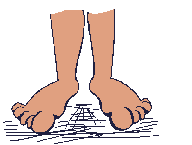 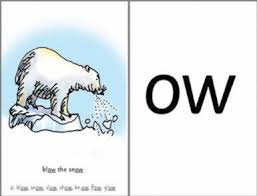 o-e
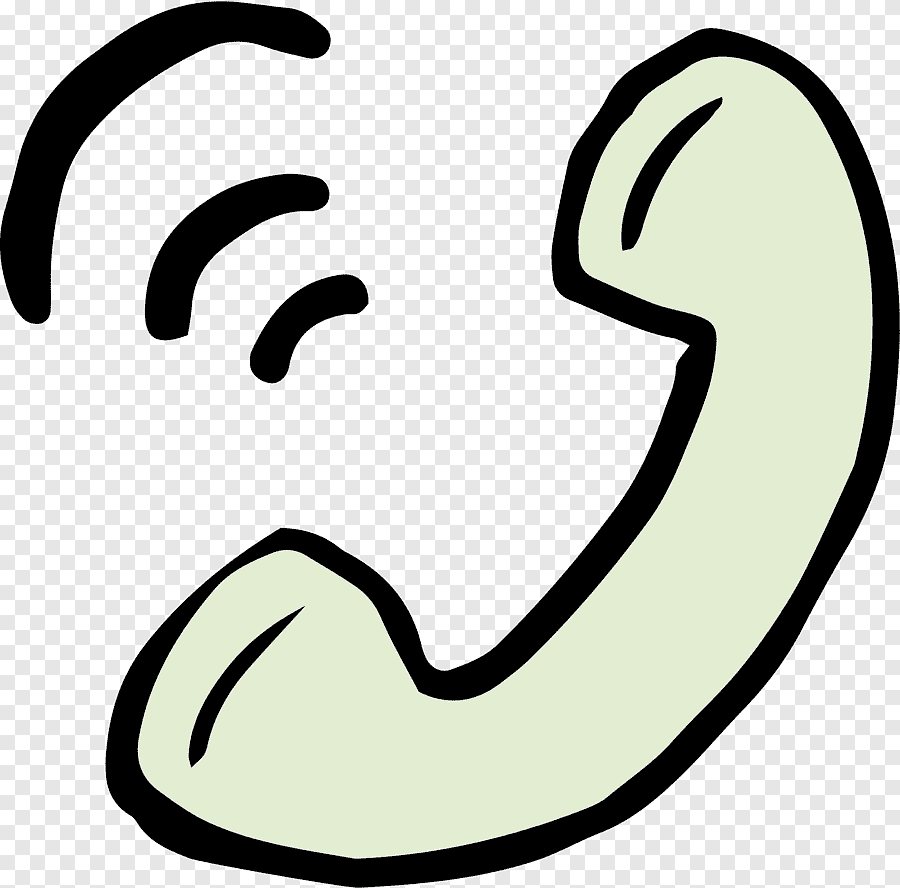 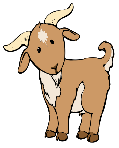 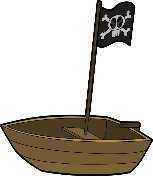 oo
ew
ue
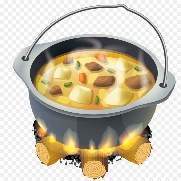 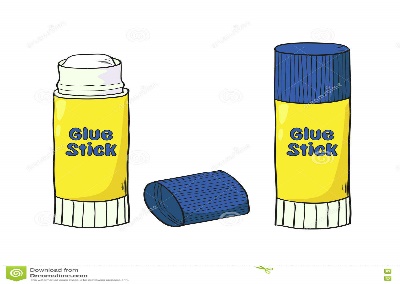 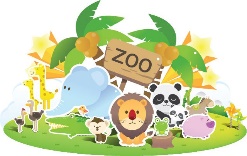 u-e
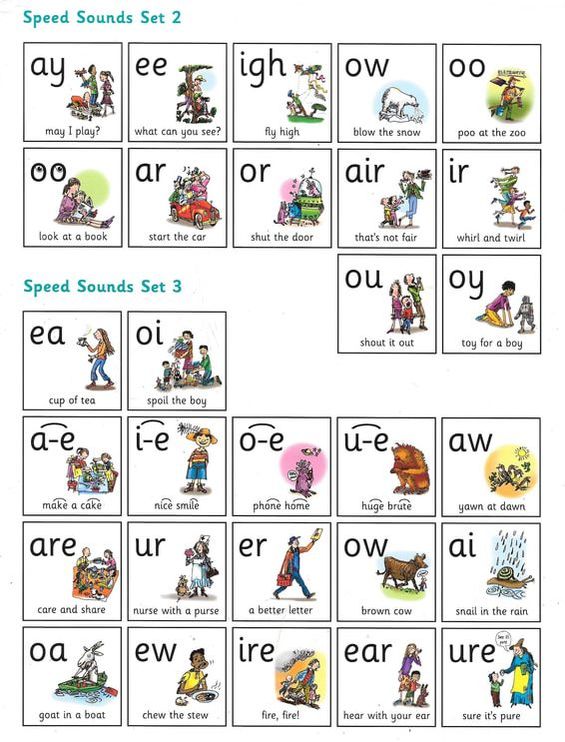 ire
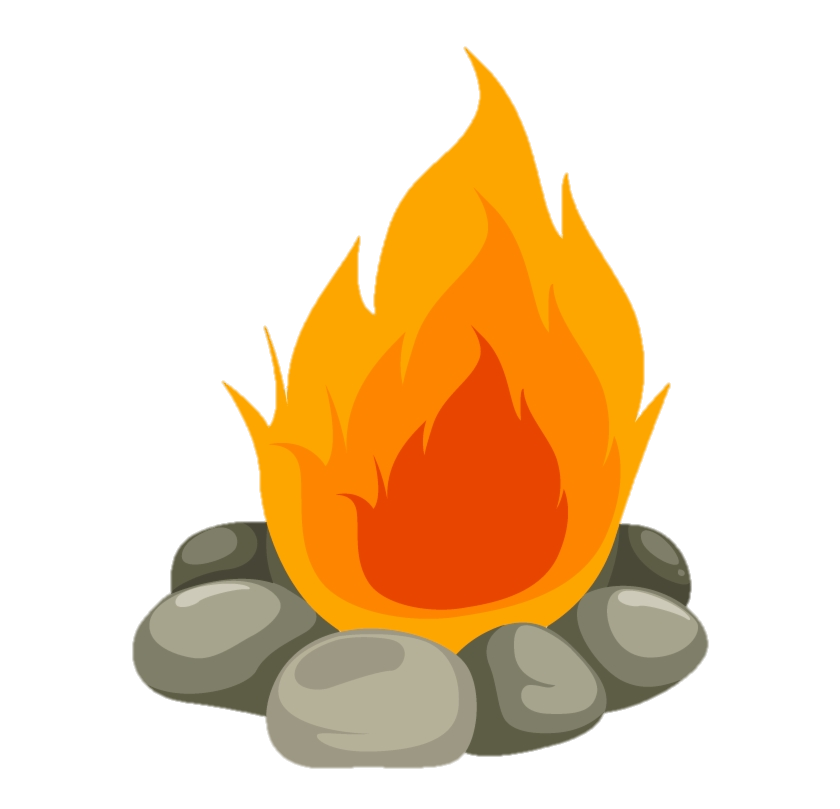 Skip to my lou my darling.
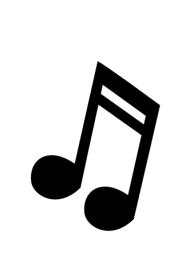 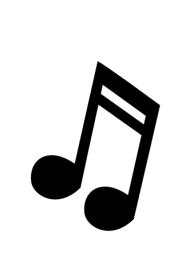 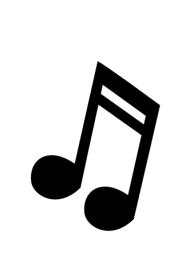 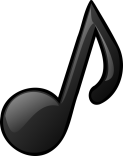 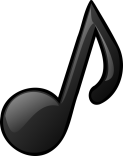 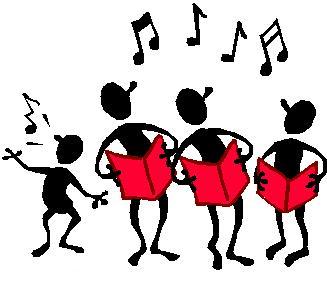 air
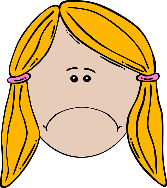 are
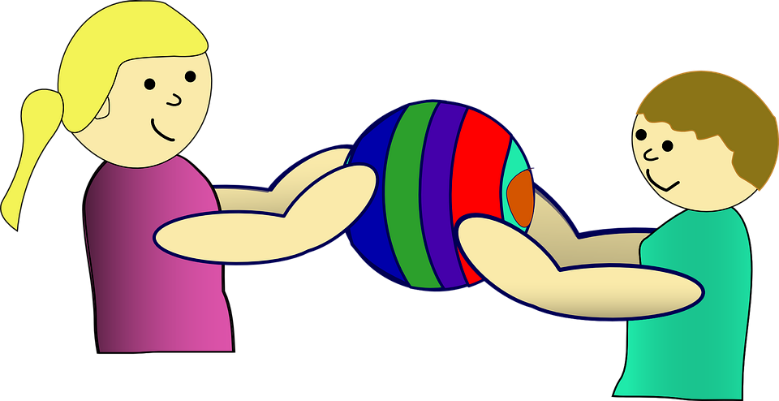 oor
aw
au
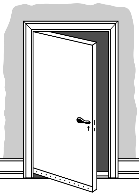 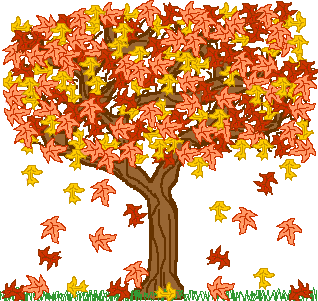 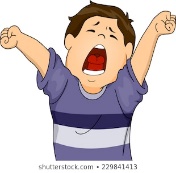 or
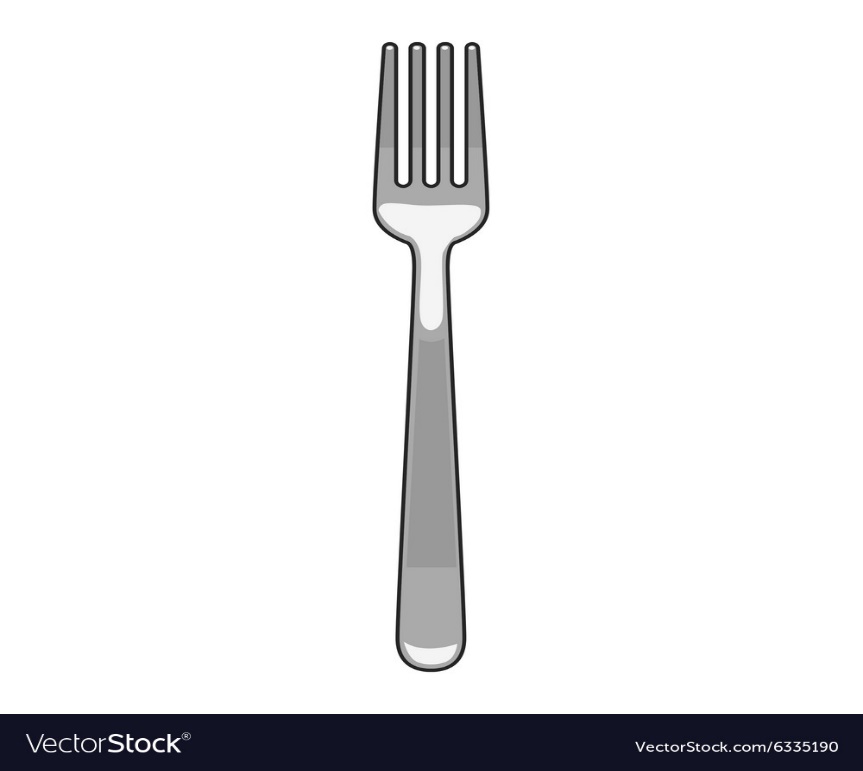